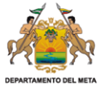 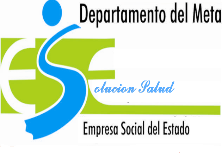 Para nosotros, es importante conocer la percepción que  los usuarios tienen respecto de la atención  que se brinda por los diferentes canales de atención en la sede central y en cada una de las Sedes; lo invitamos a responder las siguientes preguntas marcando con una X:
1. ¿Cuál es el canal de Atención que más utiliza  en nuestra sede?
Pagina Web
Presencial
Correo
Telefónico
2. ¿Cómo calificaría la información que ha recibido por el canal de atención de su preferencia?
Buena
Mala
Regular
Excelente
3. ¿El trato recibido por el canal de atención, fue respetuoso y oportuno?
Regular
Buena
Excelente
Mala
4. ¿Cuál canal de atención requiere ser mejorado según su experiencia en la atención recibida?
Correo
Pagina Web
Telefónico
Presencial
CENTRO DE ATENCION